РАСЧЕТ ПОСЛЕДСТВИЙ (МОДЕЛЬ) ПОДТОПЛЕНИЯ
СЕВЕРСКОГО РАЙОНА КРАСНОДАРСКОГО КРАЯ
(НА 29.11-30.11.2023)
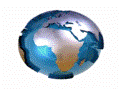 Прогноз метеопараметров
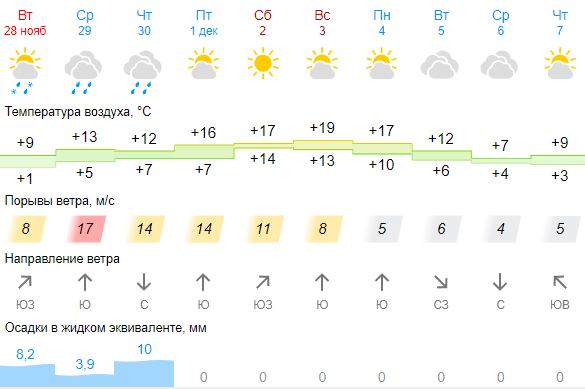 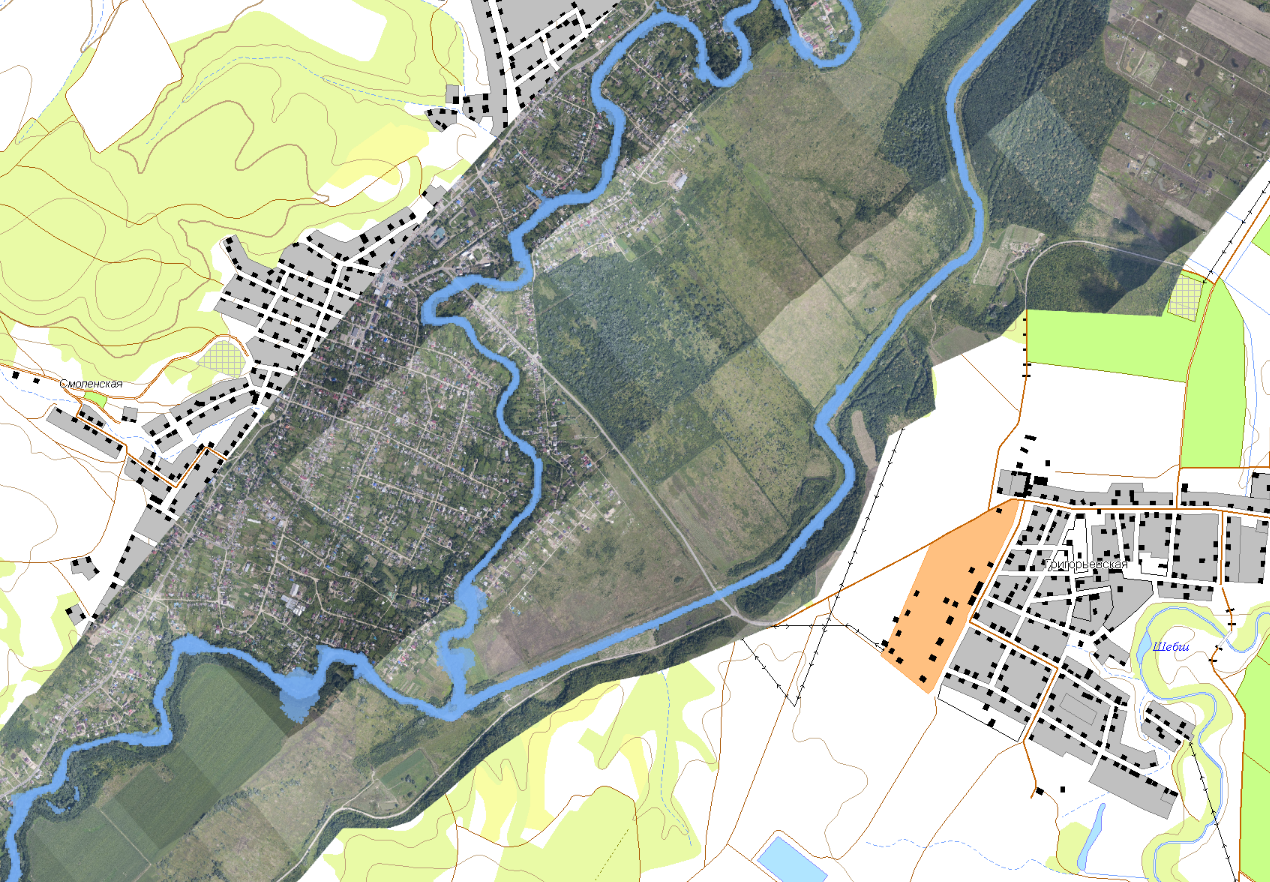 ст. Смоленская
Карта высот
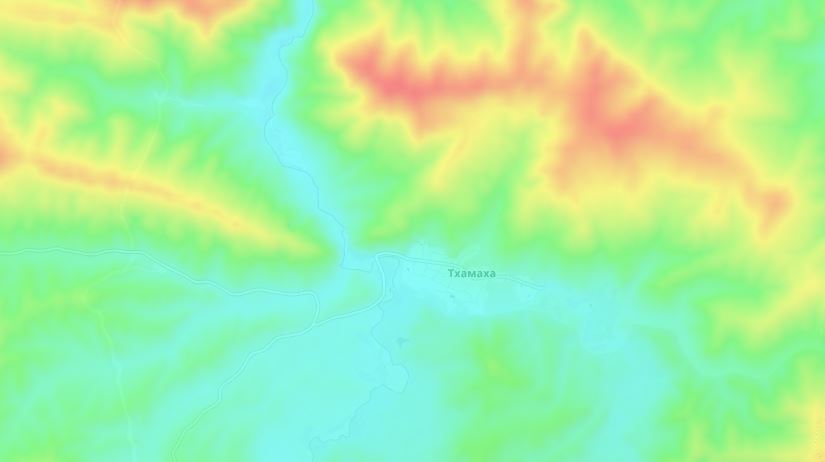 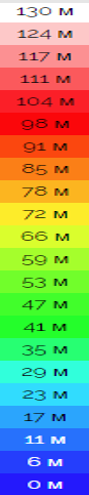 ст. Смоленская
Условные обозначения
населенный пункт
Курджиново
- гидропост
- подтоплено
При уровне 60,09 м прогнозируется подтопление 5 приусадебных участков.
- прогнозируется подтопление
- зона подтопления
- подтопленные автодороги
- подтопленные ж/д пути
р. Афипс
ГУ МЧС России по Краснодарскому краю
АРМ № 7
16:00 28.11.2023 
Исп. А.В. Мизюгина
Тел. 3220-5507
РАСЧЕТ ПОСЛЕДСТВИЙ (МОДЕЛЬ) ПОДТОПЛЕНИЯ
СЕВЕРСКОГО РАЙОНА КРАСНОДАРСКОГО КРАЯ
(НА 29.11-30.11.2023)
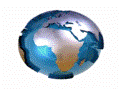 Прогноз метеопараметров
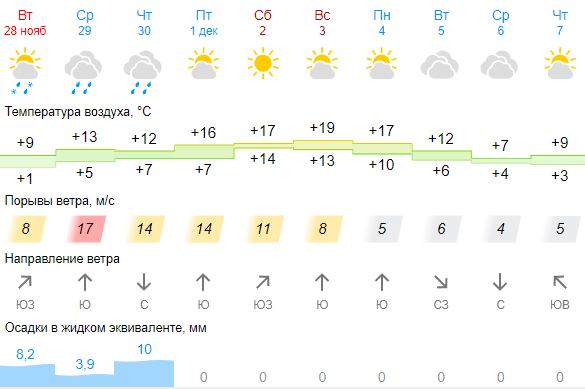 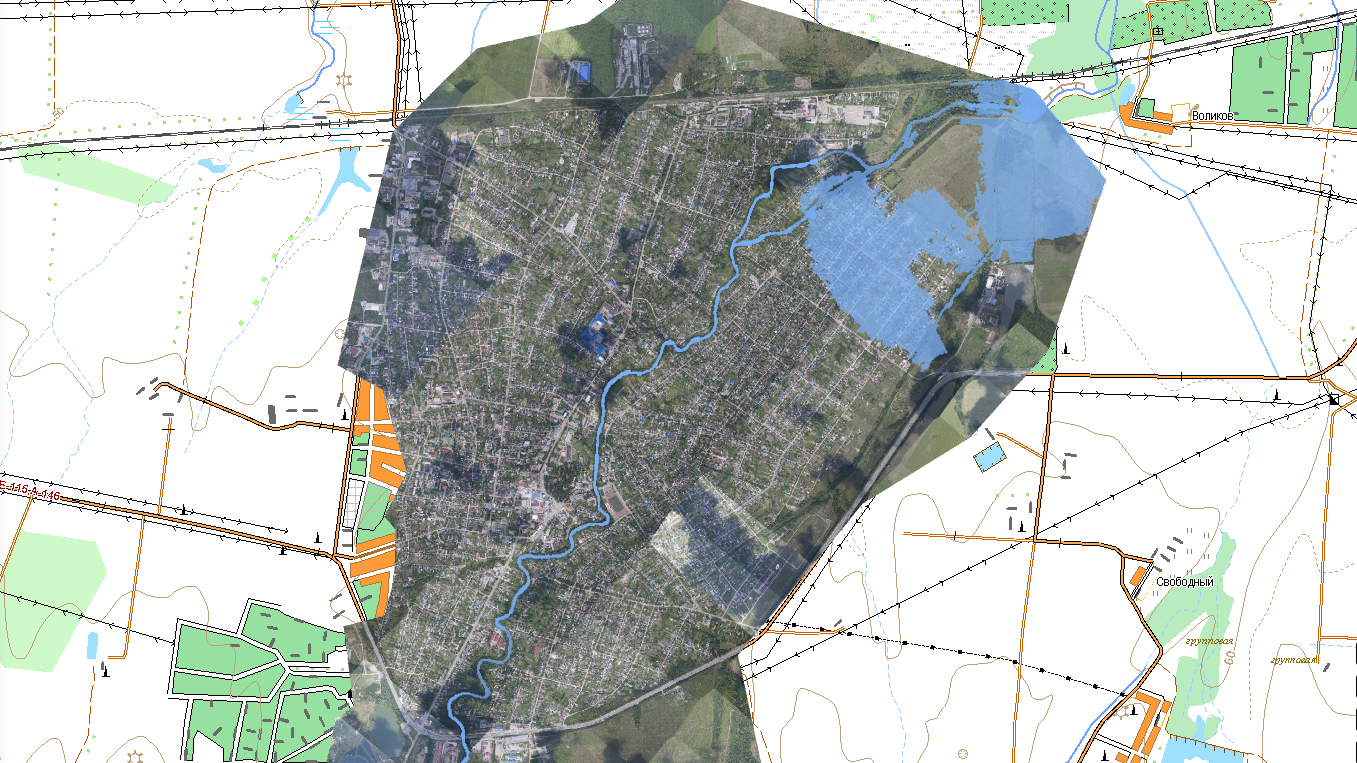 ст. Северская
Карта высот
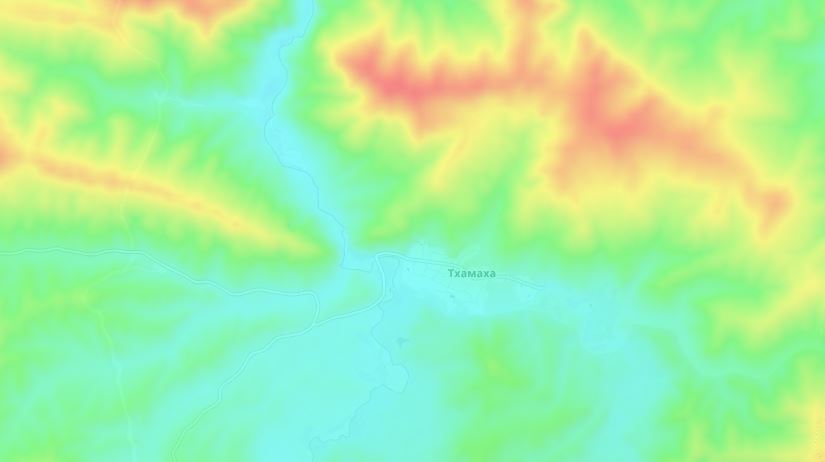 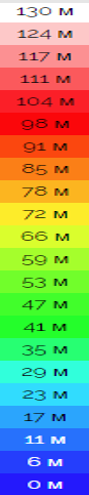 ст. Северская
Условные обозначения
р. Убин
населенный пункт
Курджиново
- гидропост
- подтоплено
- прогнозируется подтопление
- зона подтопления
- подтопленные автодороги
При уровне 67,41 м прогнозируется подтопление 11 приусадебных участков.
- подтопленные ж/д пути
ГУ МЧС России по Краснодарскому краю
АРМ № 7
16:00 28.11.2023 
Исп. А.В. Мизюгина
Тел. 3220-5507
РАСЧЕТ ПОСЛЕДСТВИЙ (МОДЕЛЬ) ПОДТОПЛЕНИЯ
СЕВЕРСКОГО РАЙОНА КРАСНОДАРСКОГО КРАЯ
(НА 29.11-30.11.2023)
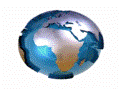 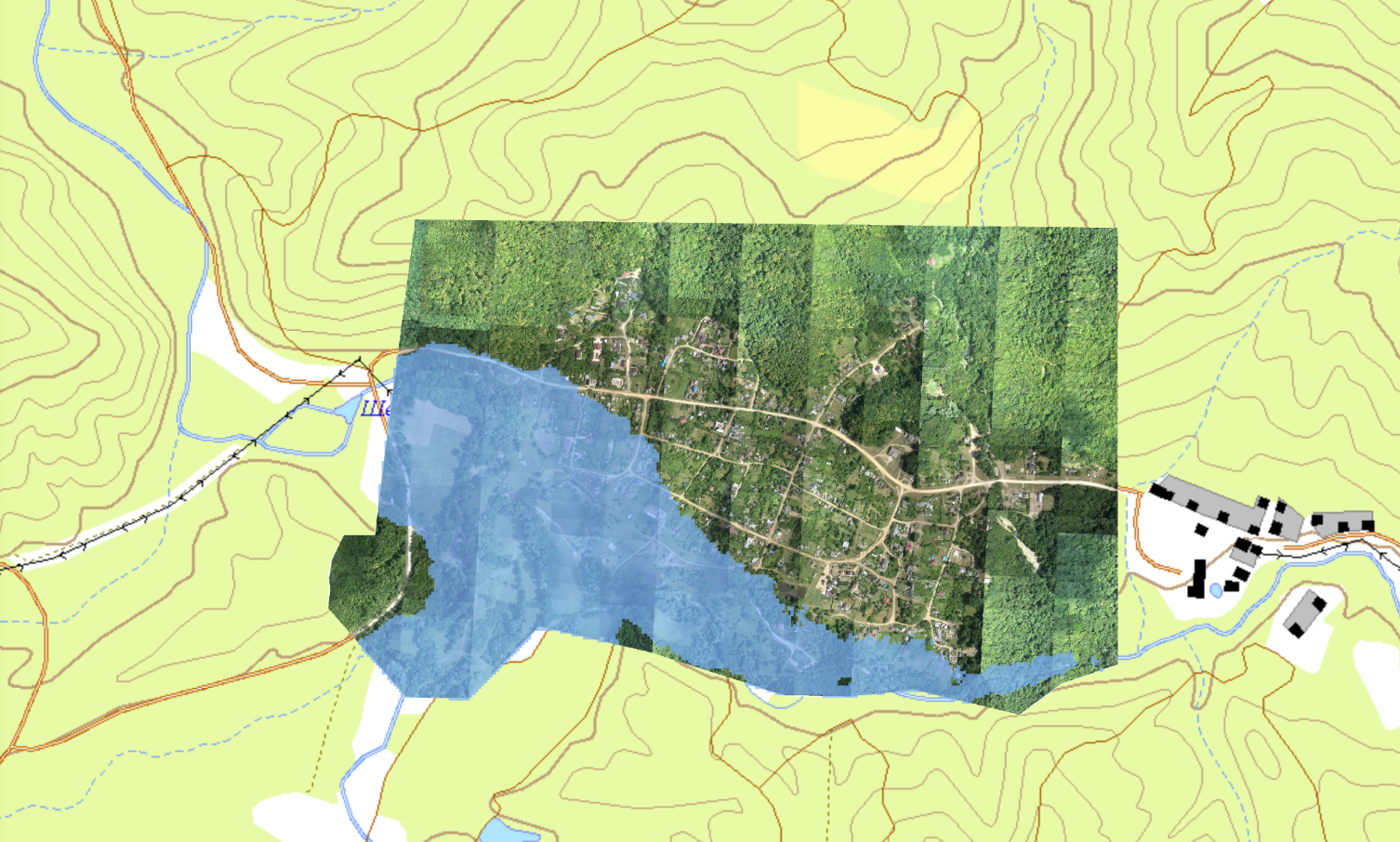 Прогноз метеопараметров
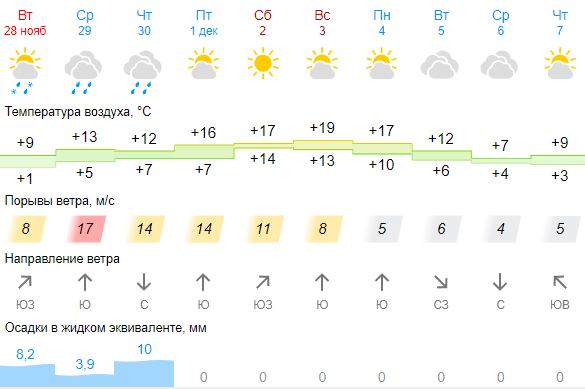 Карта высот
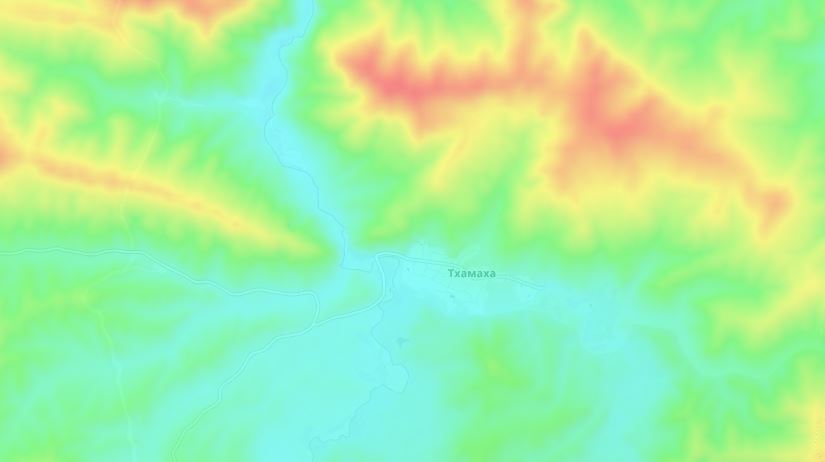 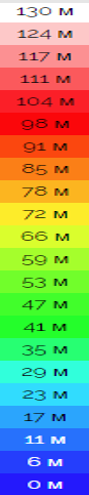 р. Шебш
с. Тхамаха
с. Тхамаха
Условные обозначения
населенный пункт
с. Тхамаха
- гидропост
- подтоплено
- прогнозируется подтопление
- зона подтопления
Прогнозируется подтопление 7 приусадебных участков.
- подтопленные автодороги
- подтопленные ж/д пути
ГУ МЧС России по Краснодарскому краю
АРМ № 7
16:00 28.11.2023 
Исп. А.В. Мизюгина
Тел. 3220-5507
РАСЧЕТ ПОСЛЕДСТВИЙ (МОДЕЛЬ) ПОДТОПЛЕНИЯ
МО Г. ГОРЯЧИЙ КЛЮЧ КРАСНОДАРСКОГО КРАЯ
(НА 29.11-30.11.2023)
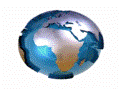 Прогноз метеопараметров
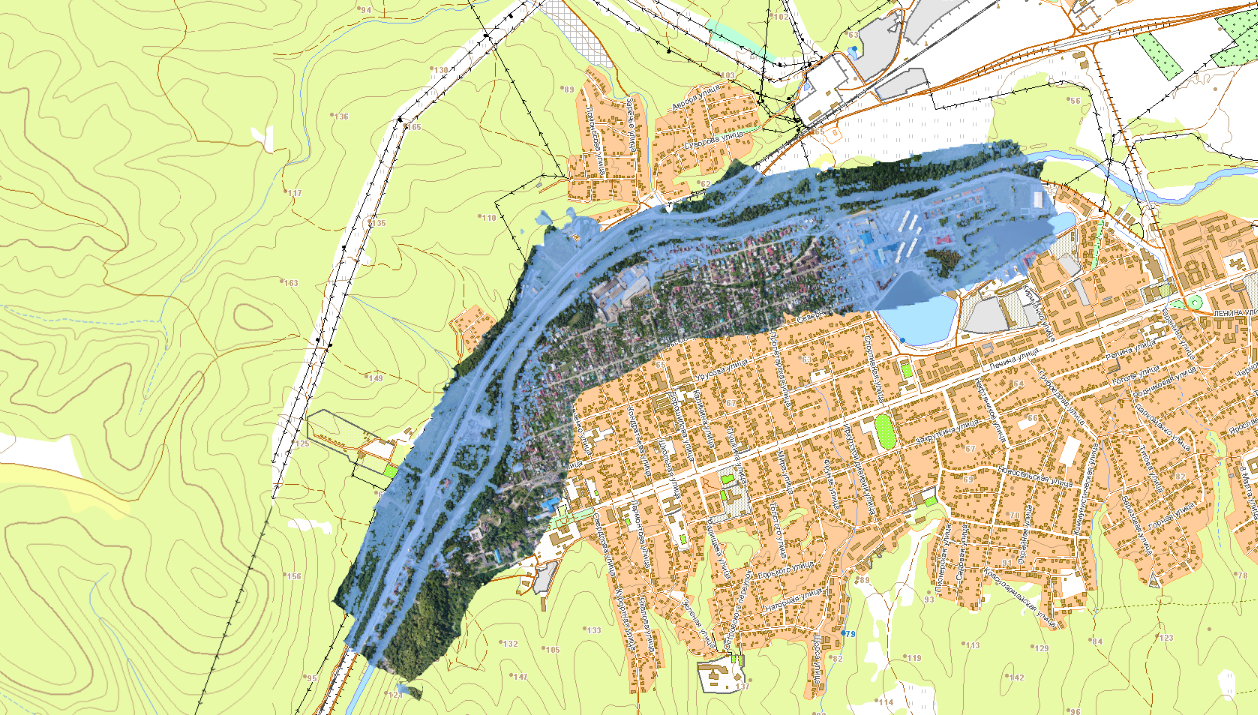 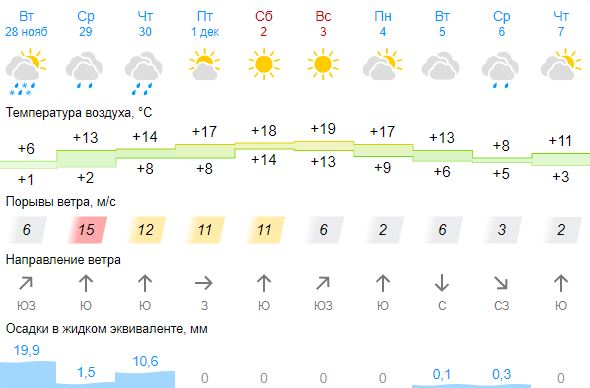 Карта высот
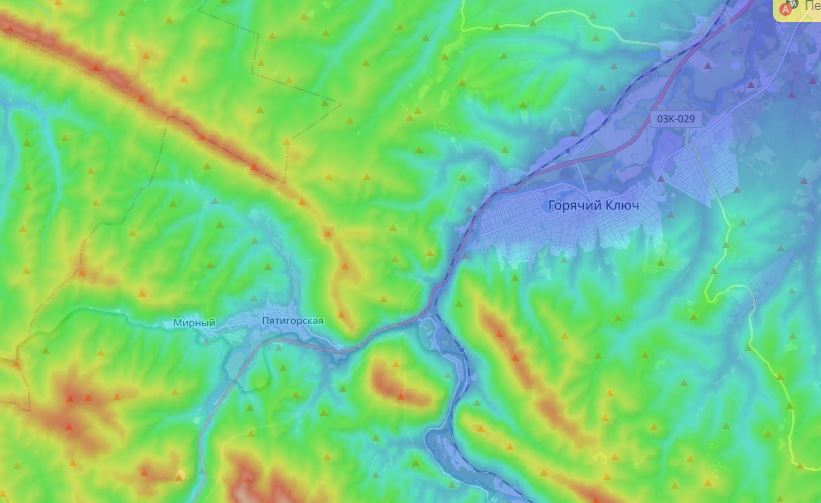 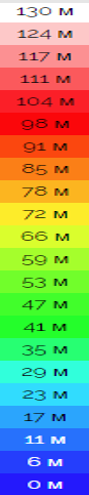 г. Горячий ключ
р. Псекупс
г. Горячий Ключ
Условные обозначения
населенный пункт
г. Горячий Ключ
- гидропост
- подтоплено
- прогнозируется подтопление
- зона подтопления
- подтопленные автодороги
- подтопленные ж/д пути
При уровне 60,30 м прогнозируется подтопление 6 приусадебных участков.
ГУ МЧС России по Краснодарскому краю
АРМ № 7
16:00 28.11.2023 
Исп. А.В. Мизюгина
Тел. 3220-5507
РАСЧЕТ ПОСЛЕДСТВИЙ (МОДЕЛЬ) ПОДТОПЛЕНИЯ
МО Г. ГОРЯЧИЙ КЛЮЧ КРАСНОДАРСКОГО КРАЯ
(НА 29.11-30.11.2023)
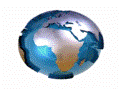 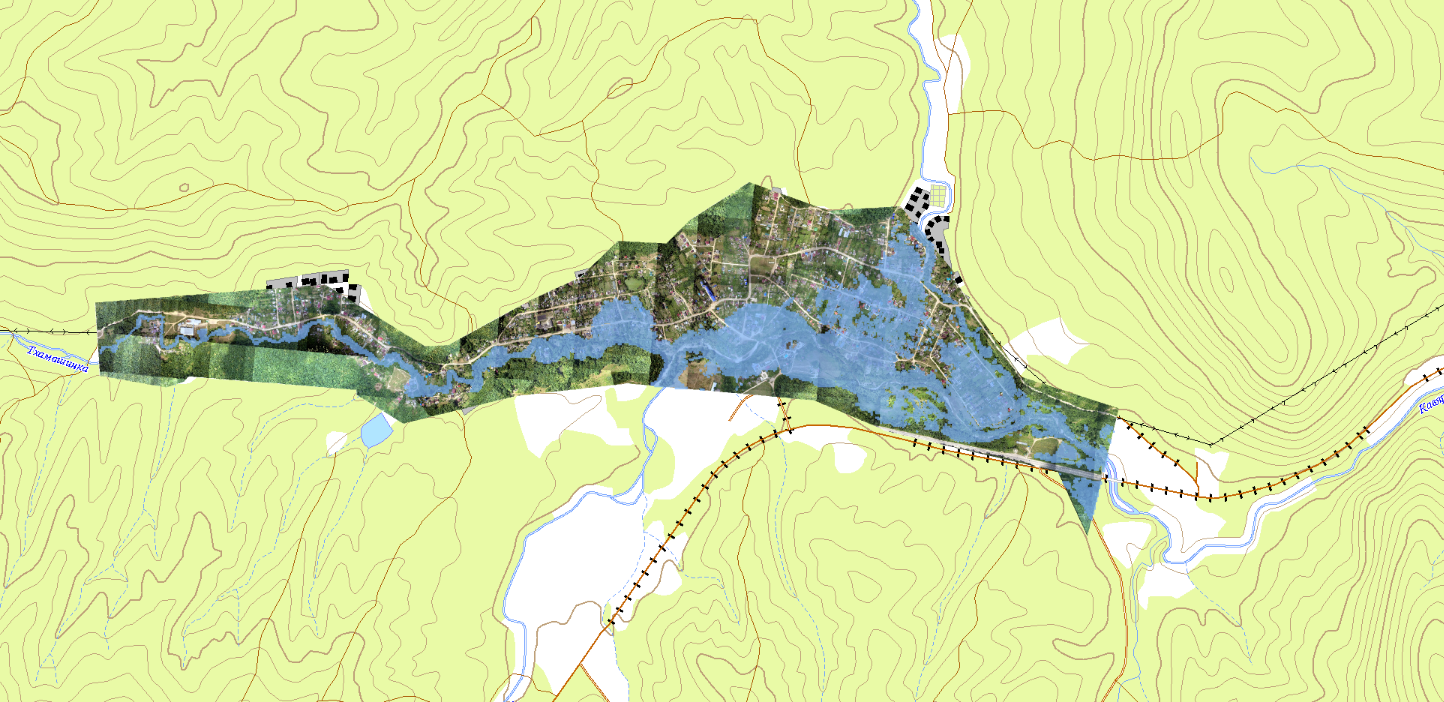 Прогноз метеопараметров
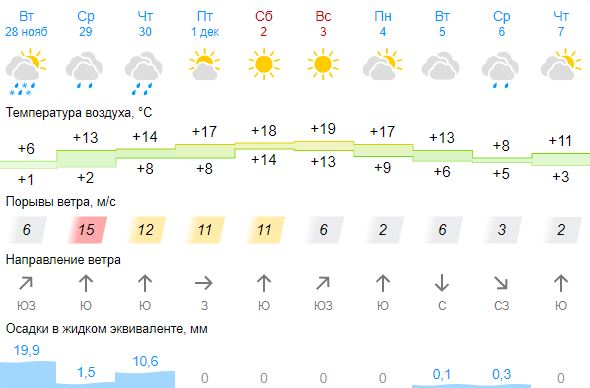 ст. Пятигорская
Карта высот
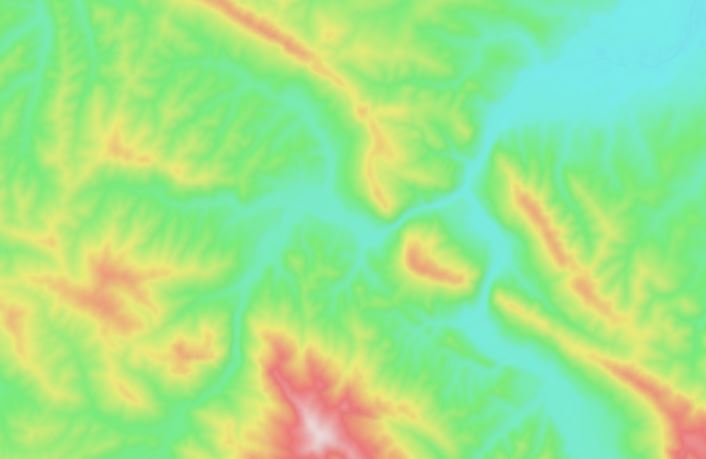 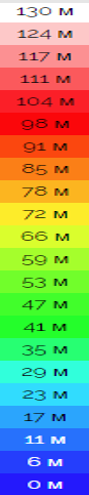 ст. Пятигорская
Условные обозначения
р. Тхамашинка
населенный пункт
ст. Пятигорская
- гидропост
- подтоплено
- прогнозируется подтопление
- зона подтопления
р. Ковярзе
При уровне 91,50 м прогнозируется подтопление  12 приусадебных участка.
- подтопленные автодороги
- подтопленные ж/д пути
ГУ МЧС России по Краснодарскому краю
АРМ № 7
16:00 28.11.2023 
Исп. А.В. Мизюгина
Тел. 3220-5507